Four Florida Ecosystems for You to Explore!
Nature Trails of UF’s Natural Area Teaching Laboratory (NATL)
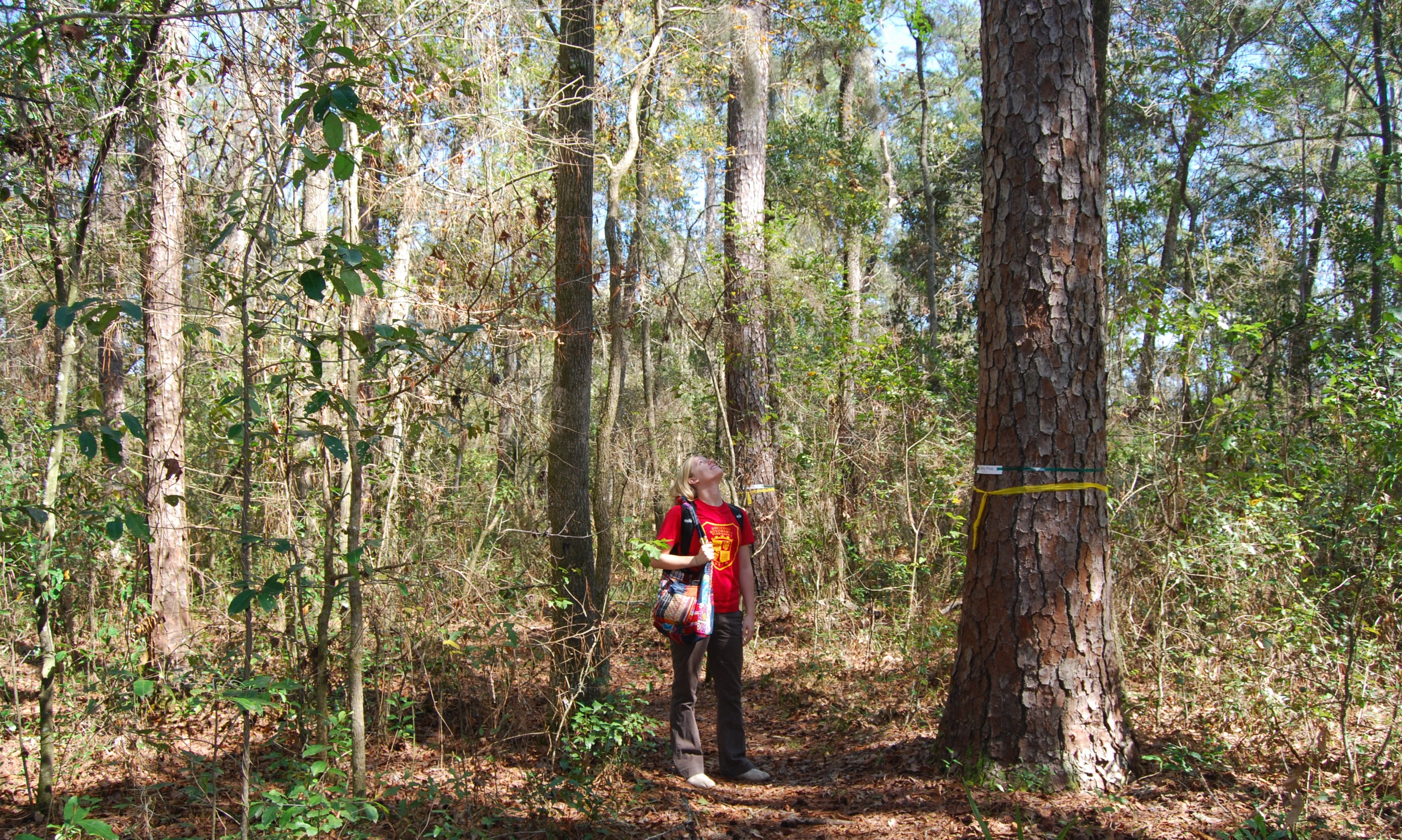 Hammock Trail 
(1/4 mi.) - Begins where Upland Pine and Old Field Trails end
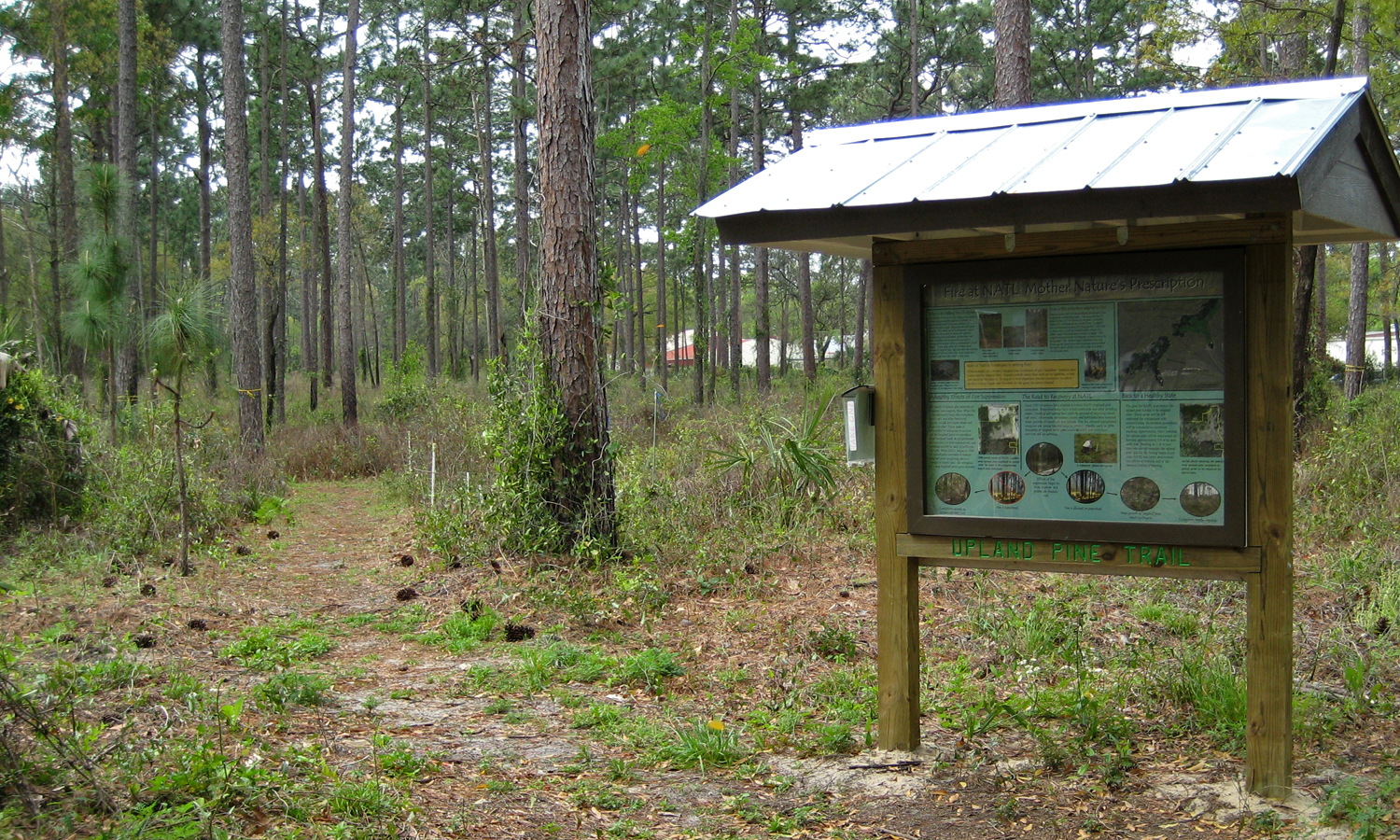 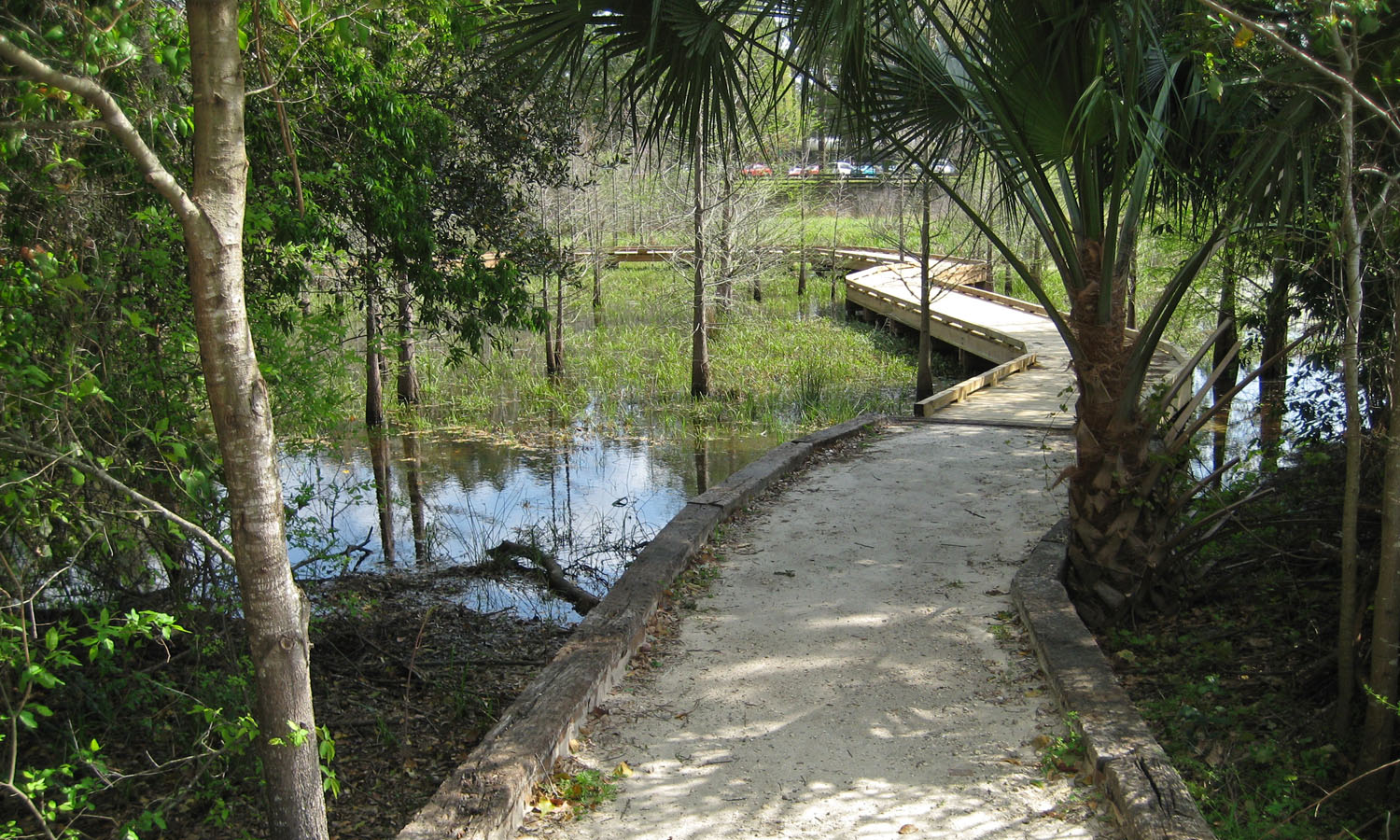 Upland Pine Trail 
(1/4 mi.) - 200 ft. to trailhead
SEEP Trail (wetlands) 
(3/4 mi.) - Follow signs or start at Natural Area Park
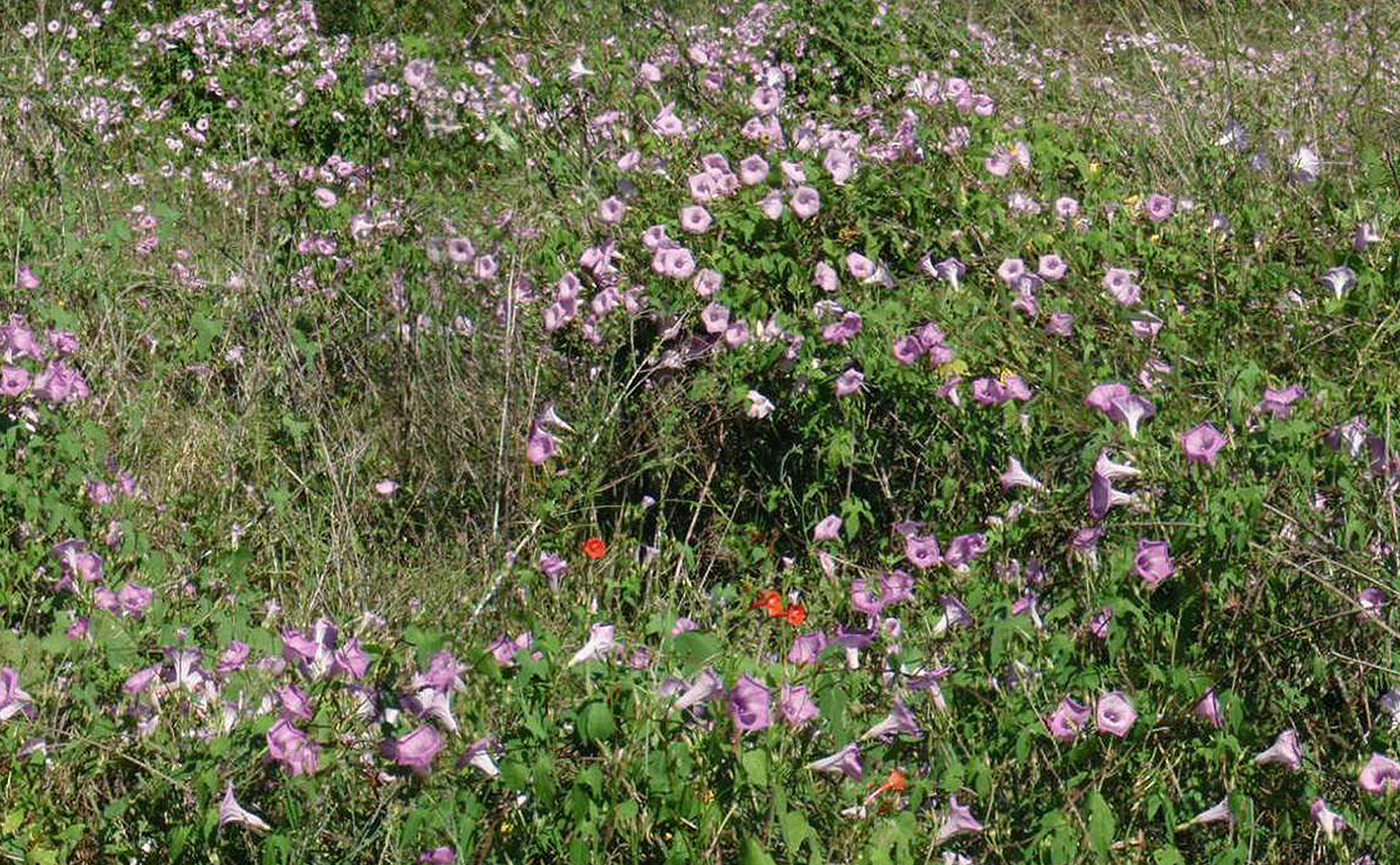 Old Field Trail 
(1/4 mi.) - 200 ft. to trailhead